Travelling Around
Section Ⅴ Listening and Talking
WWW.PPT818.COM
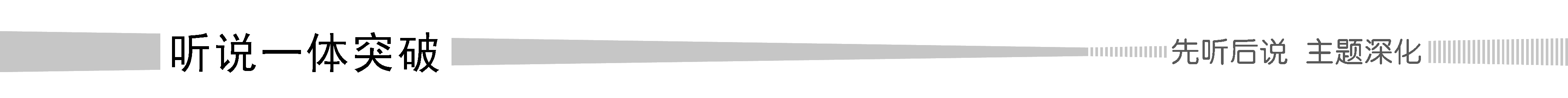 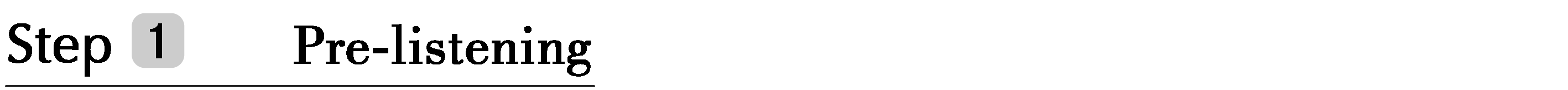 1.Translate the following words and phrases.
经济
①economy n.　________________
②credit n.  ______________________
③detail n.  _____________________
④check in   ____________________
借款；信用；称赞；学分
细节；详情；细微之处
(在旅馆、机场等)登记
结账离开(旅馆等)
⑤check out   ________________
⑥request n.  ________________________ vt.________________________
⑦view n.  ________________
⑧economic adj.  ____________________
⑨credit card  ________________
(正式或礼貌的)要求；请求
(正式或礼貌地)要求；请求
视野；景色；看法
经济(上)的；经济学的
信用卡
2.Brainstorming：Can you list the phrases about travel?
apply for a visa
prepare for the trip
①________________为旅行做准备②________________申请签证
③________________预订宾馆房间④________________步行
⑤________________即将到来的假期⑥_______________租车
⑦________________四处走动(旅行)⑧______________收拾衣服 
⑨________________乘船/飞机/火车⑩________________期盼
⑪________________ 旅游目的地⑫________________ 观光
⑬________________为……做准备⑭________________参观
⑮________________有导游的旅行⑯_______________旅游景点
⑰________________在高峰时刻⑱________________名胜
book a hotel room
on foot
the coming holiday
rent a car
get around
pack some clothes
by sea/air/train
look forward to
go sightseeing
a travel destination
get ready for
pay a visit to
a guided tour
tourist attraction
a place of interest
in rush hour
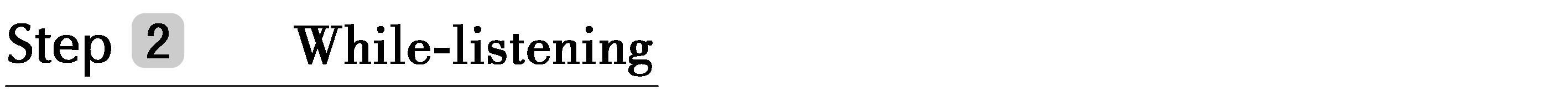 Finish Ex.1 & Ex.2 on Page 29.
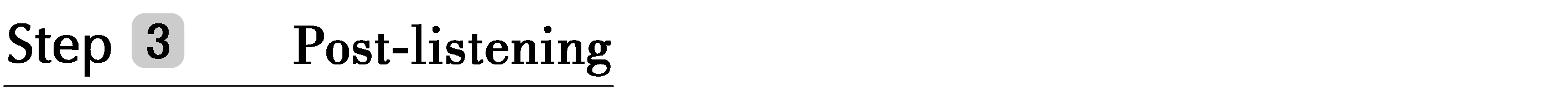 Talking—Finish Ex.3 on Page 29 by following the example.
语言知识积累
1.有关航班的词汇积累
①book a plane ticket订机票
②business class  商务舱
③economy class  经济舱
④first class  头等舱
2.相关句式积累
①How can I help you？/What can I help you?
我能帮你什么忙吗？
②I’d like to buy a plane ticket from London to Paris.
我想买一张从伦敦到巴黎的机票。
③Which do you prefer?
你更喜欢哪一个？
④Would you like to travel business class or economy?
你要商务舱还是经济舱？
⑤May I have your name，sir?
请问你叫什么名字？
⑥May I ask how you would like to pay?
请问你想怎么付款？
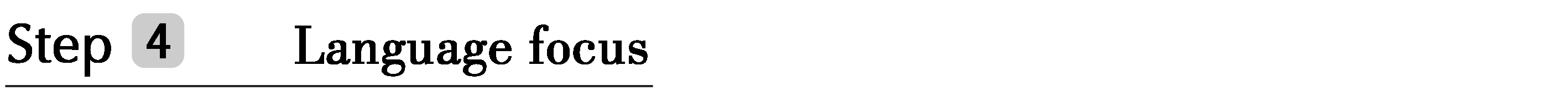 1.detail n.细节；详情；细微之处　detailed adj.详细的；详尽的(教材P29)
[合作探究]　体会detail的用法和意义
Tell me the main points now；leave the details till later.
现在把要点告诉我，细节留到以后再说。
He stood still，absorbing every detail of the street.
他一动不动地站着，不放过街上的每一细微之处。
This issue will be discussed in more detail in the next chapter.
这个问题将在下一章详细论述。
I can’t go into details now；it would take too long.我现在不能细说，太费功夫。
[自主发现]
①____________ detail　详细地
②go ____________ detail(s)  详述
[巩固内化]
(1)单句语法填空
①Some buildings are known for their artistic beauty，some for their____________ (detail) design，and others for their architects’ imagination.
②You don’t have to write down everything ____________ detail.
(2)补全句子
③Tell me what happened in a few words，and don’t _____________________.
简要地告诉我所发生的事情，不要详述。
in
into
detailed
in
go into detail(s)
2.request n.& vt.(正式或礼貌的)要求；请求(教材P29)
[合作探究]　体会request的用法和意义
The library will lend you this book on request.
只要你提出要求，图书馆就会借给你这本书。
All of us made a request that the problem should be discussed at the meeting.
我们都要求这个问题在会上讨论。
You are requested not to smoke in the restaurant.请不要在餐馆里吸烟。
He was there at his manager’s request.他按照经理的要求到了那里。
It is requested that all members (should) be present at the party.
全体会员都被要求出席这次晚会。
[自主发现]
①make a request for/that...　请求/要求……
②____________ one’s request/at the request of sb  应某人的要求
③____________ request  一经要求；应要求
④request sb ____________ sth  要求某人做某事
⑤request that sb(should) do sth  要求某人做某事
⑥It is requested that...____________ sth  据要求……(应该)做某事
[名师提醒]　request后跟名词性从句时，从句使用虚拟语气，即“should＋动词原形”，should可以省略。
at
on
to do
(should) do
[巩固内化]　
(1)单句语法填空
①She attended the meeting ____________ the request of her boss.
②The tourist came up to the native，and made a request ____________ his help.
③What’s your opinion of Mr.Li’s request that we ____________ (spend) half an hour reading English aloud every morning?
(2)一句多译
④他父母要求他再学一门外语。
→His parents requested that he ________________ a second foreign language.
→His parents requested him ________________ a second foreign language.
at
for
(should) spend
(should) learn
to learn
3.view n.视野；景色；看法 vt.观看；注视；考虑(教材P29)
[合作探究]　体会view的用法和意义
Every year his parents subscribe several journals for him to broaden his view.
每年他的父母都为他订阅几本期刊以开阔他的视野。
In my view，things won’t change.依我看，事情不会改变。
You have a good view of the beautiful sunrise from the window.
从窗子里你可以好好欣赏美丽的日出。
The village came into view when we drove the car for 20 minutes.
我们开车行驶了20分钟，村庄便映入眼帘。
In Asian cultures，persons may view silence as a sign of respect.
在亚洲文化里，人们可能把沉默看作一种尊重的表现。
In view of our relationship I agree to go with you.
考虑到我们之间的关系，我同意和你一块去。
[自主发现]
①________________　在某人看来
②have/get a good view ____________  好好欣赏/观看
③in view of  鉴于；考虑到
④come ____________ view  进入视野；被看见
⑤view...____________...  把……看作……
in one’s view
of
into
as
[巩固内化]　
(1)单句语法填空
①In view __________ the changing situation，we think your scheme is practical.
②She climbed up to the top of the hill，from where she could have __________ good view of the whole town.
③When the car was first built，the design was viewed __________ highly original.
(2)补全句子
④When we reached the top of the mountain，a wide plain below ____________________.
我们一登上山顶，下面辽阔的平原进入了视野。
of
a
as
came into view